Островок здоровья
Составители: Александрова Е.А.
Бычкова О.Б.
Дети и родители гр. № 5
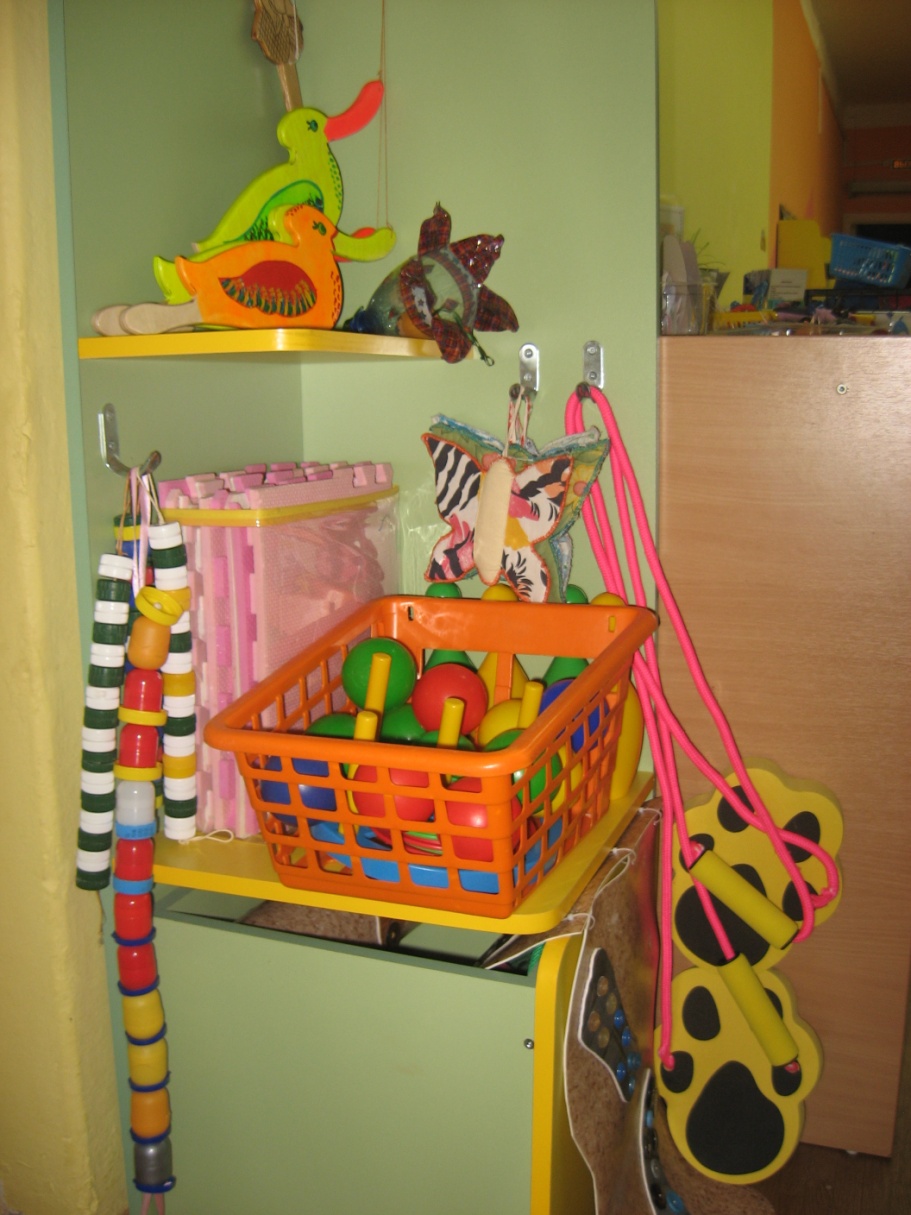 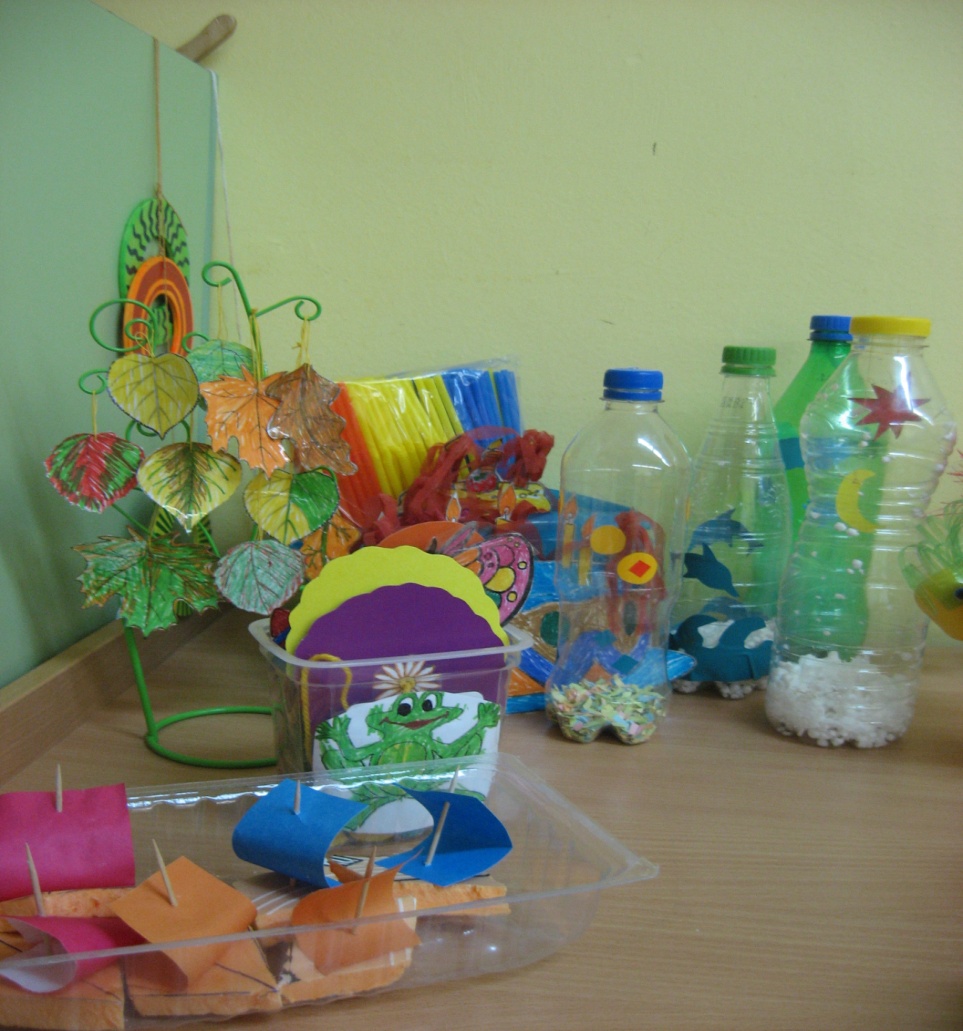 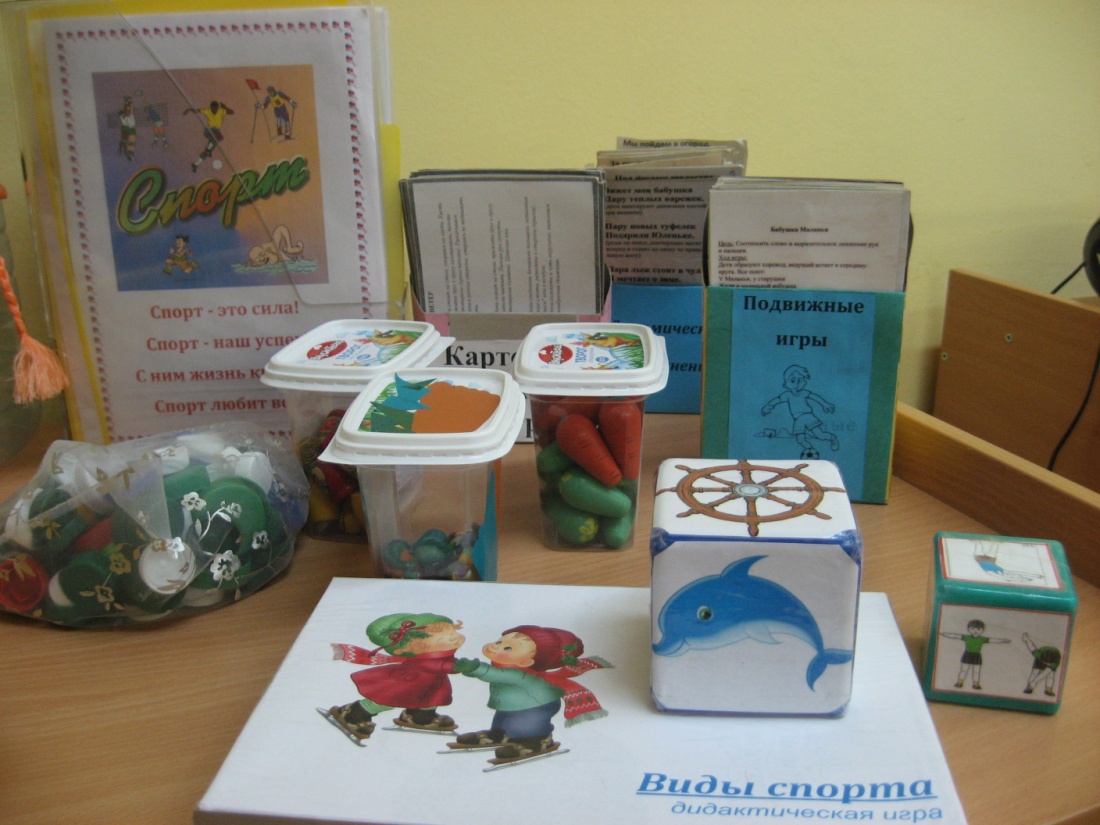 Тренажеры для дыхательной гимнастики
В группе 4 ребенка с бронхиальной астмой и 1 ребенок с угрозой бронхиальной астмы.
Данные тренажеры используются для дыхательных упражнений и способствуют развитию органов дыхания.
«Ветерок в бутылке»
Тренажеры для дыхания
Выполнено детьми
Листопад
«Праздничные тортики»
 (с ленточками для поддувания)
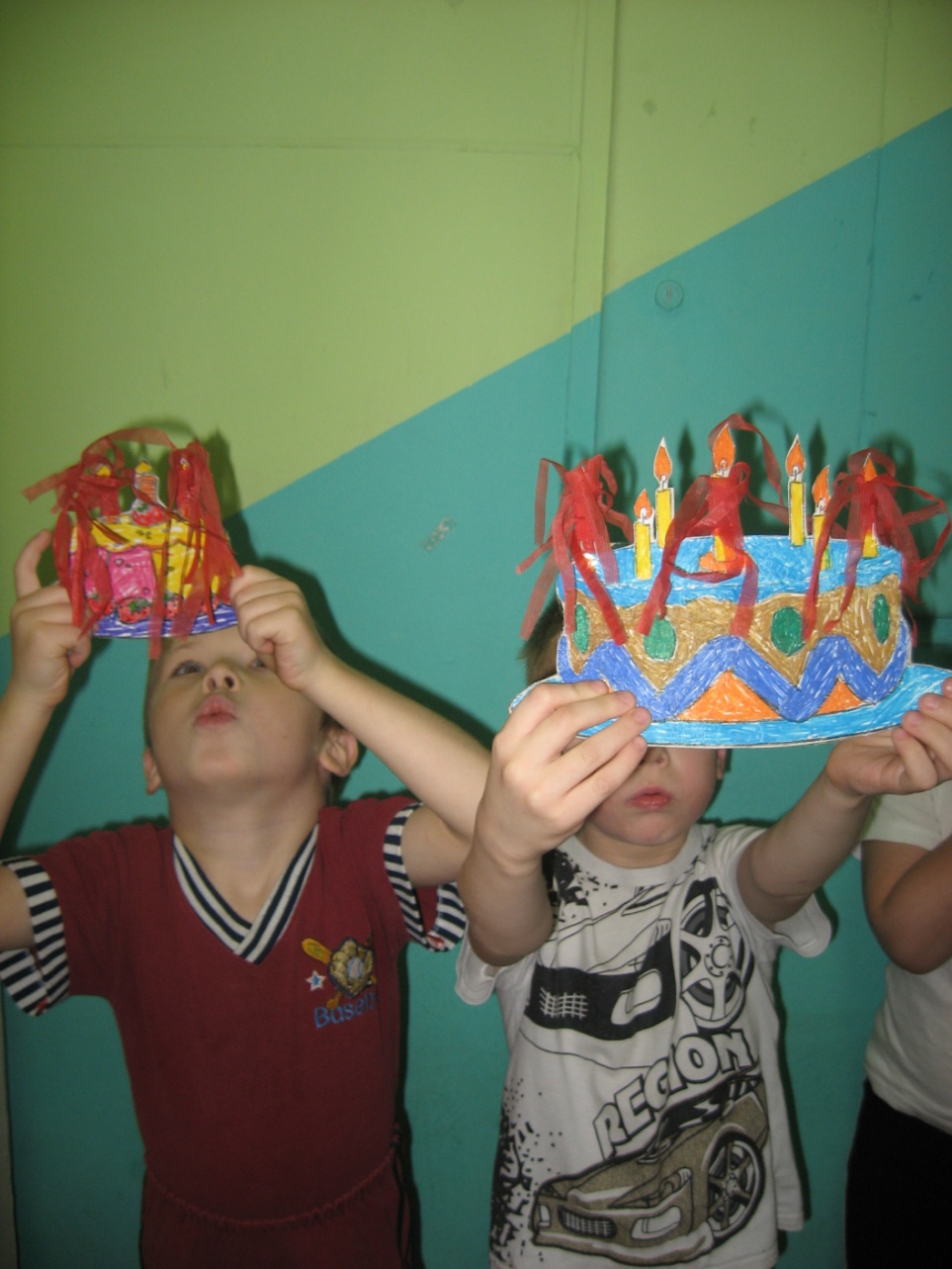 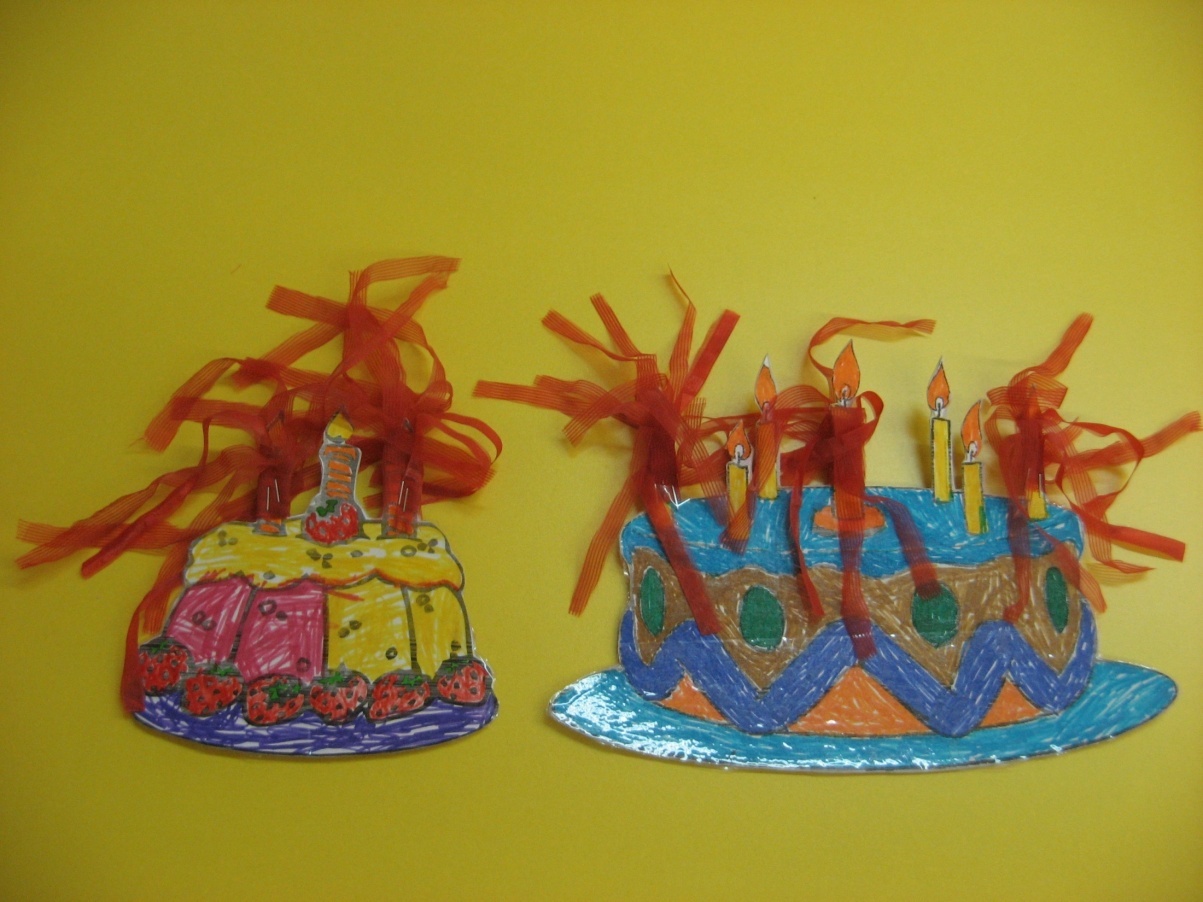 «Парусники»
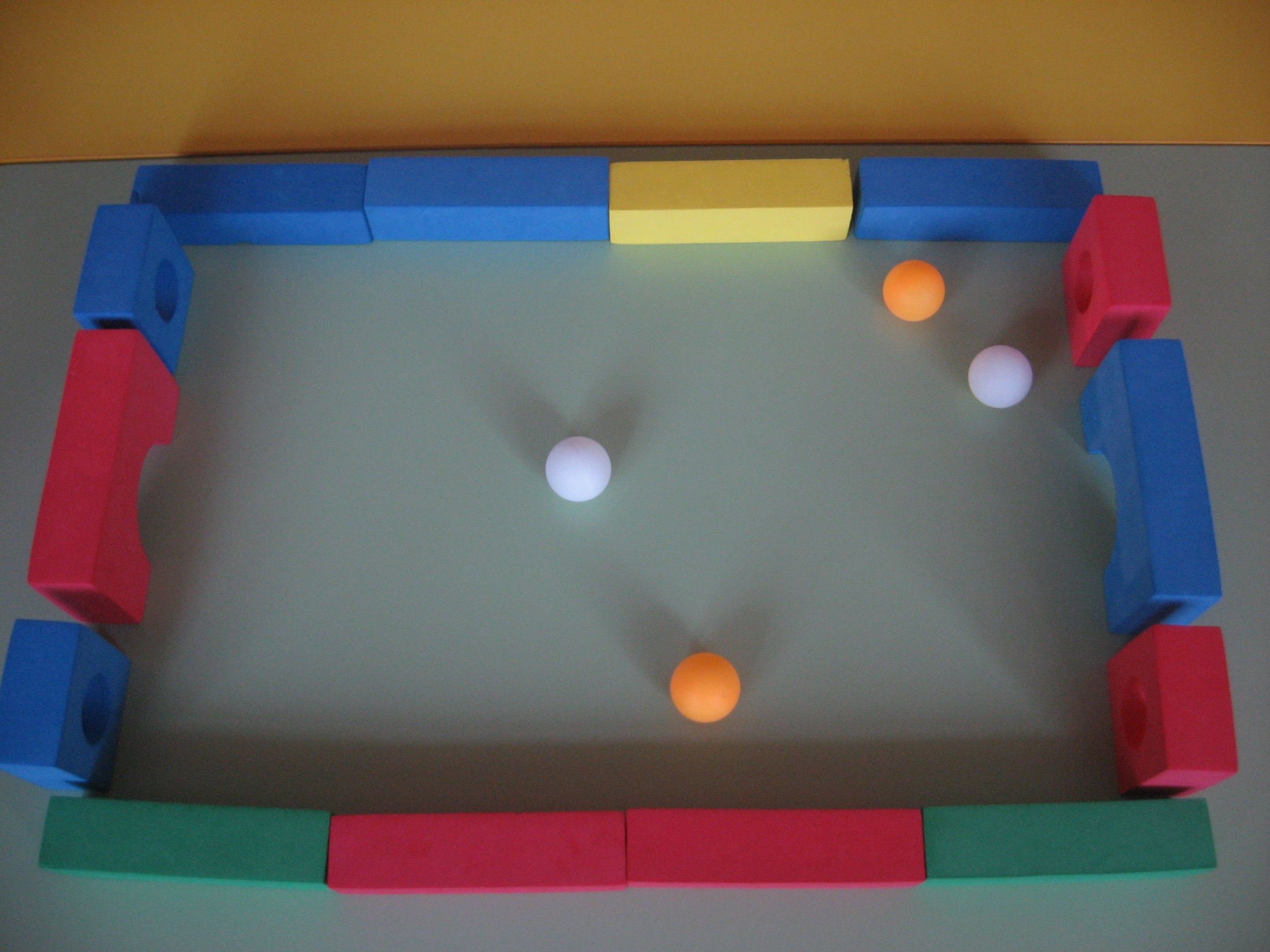 Воздушный футбол
Тренажеры для развития опорно-двигательного аппарата
Предназначены для босохождения, исправления и предотвращения плоскостопия, закаливания. Применяется для физических упражнений, в ходе просыпательной гимнастики.
Предназначены для формирования и закрепления правильной осанки.
Массажная дорожка «Песочный бережок»
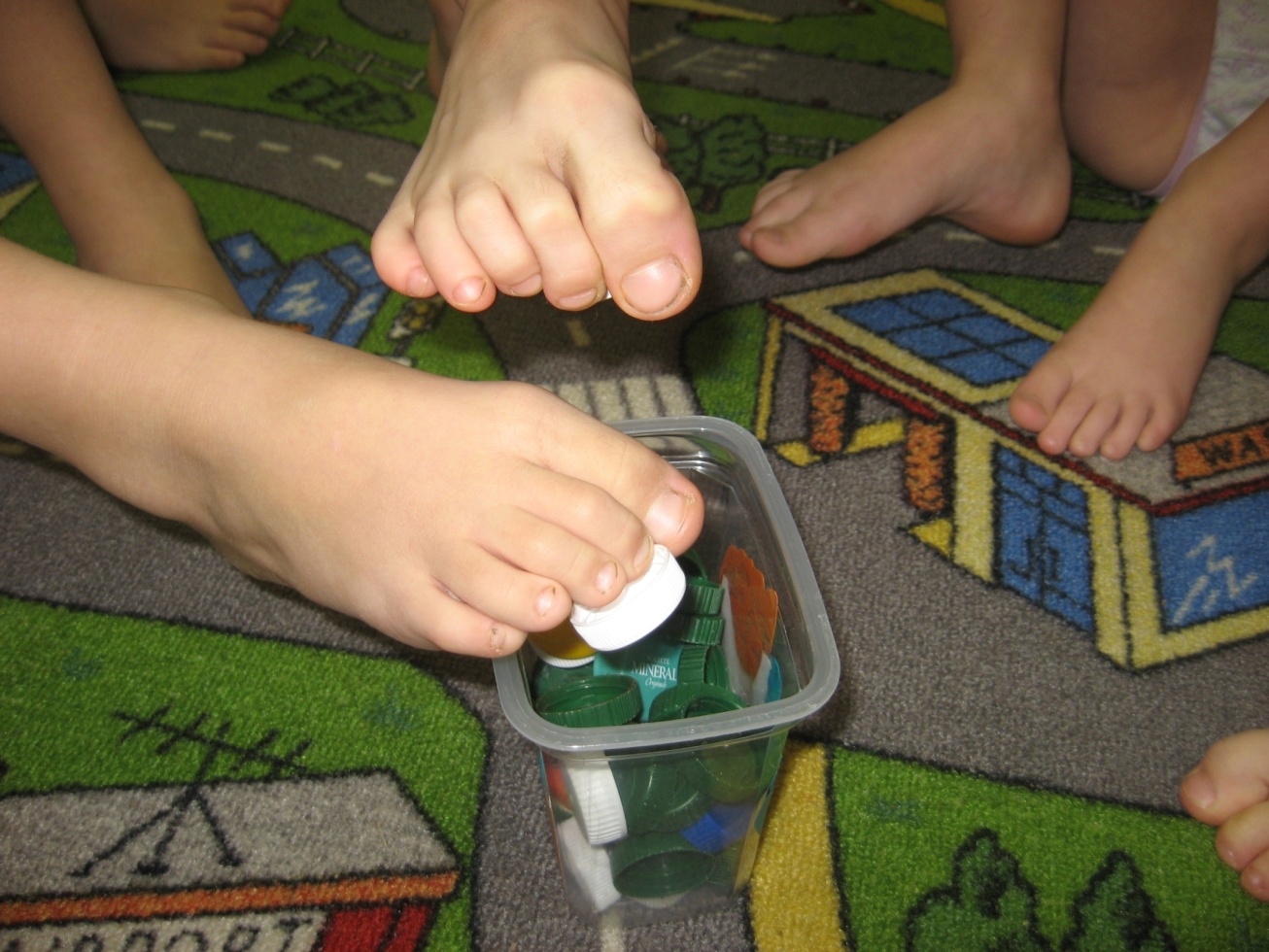 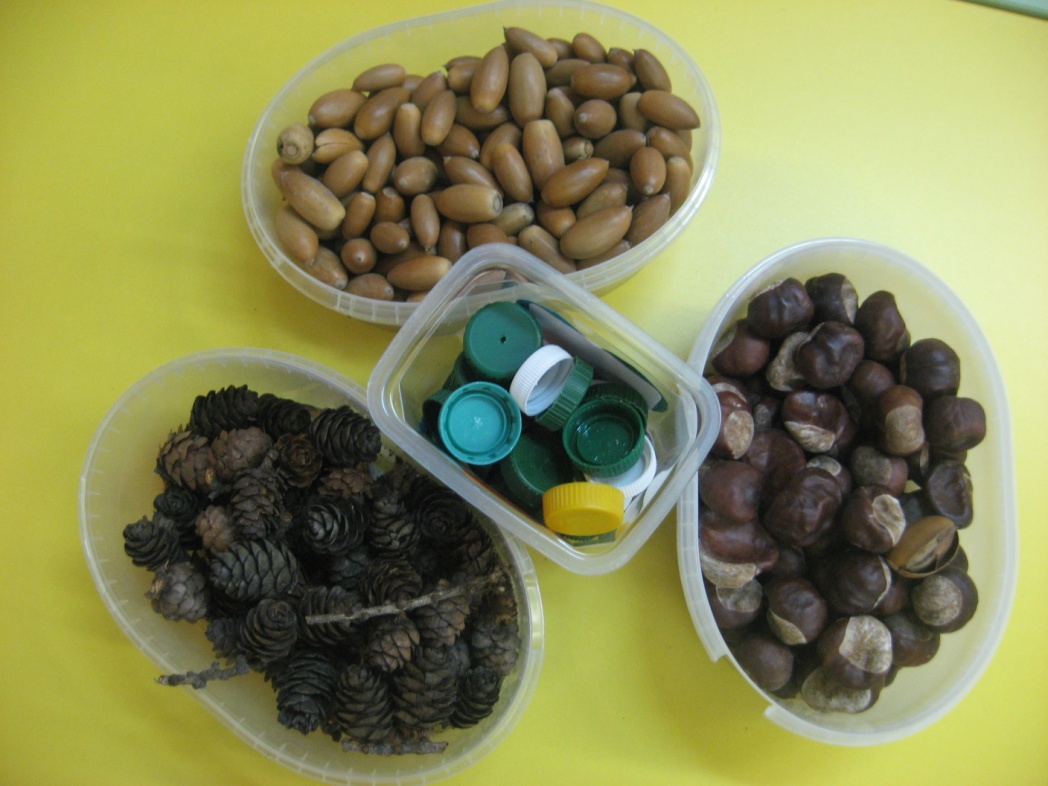 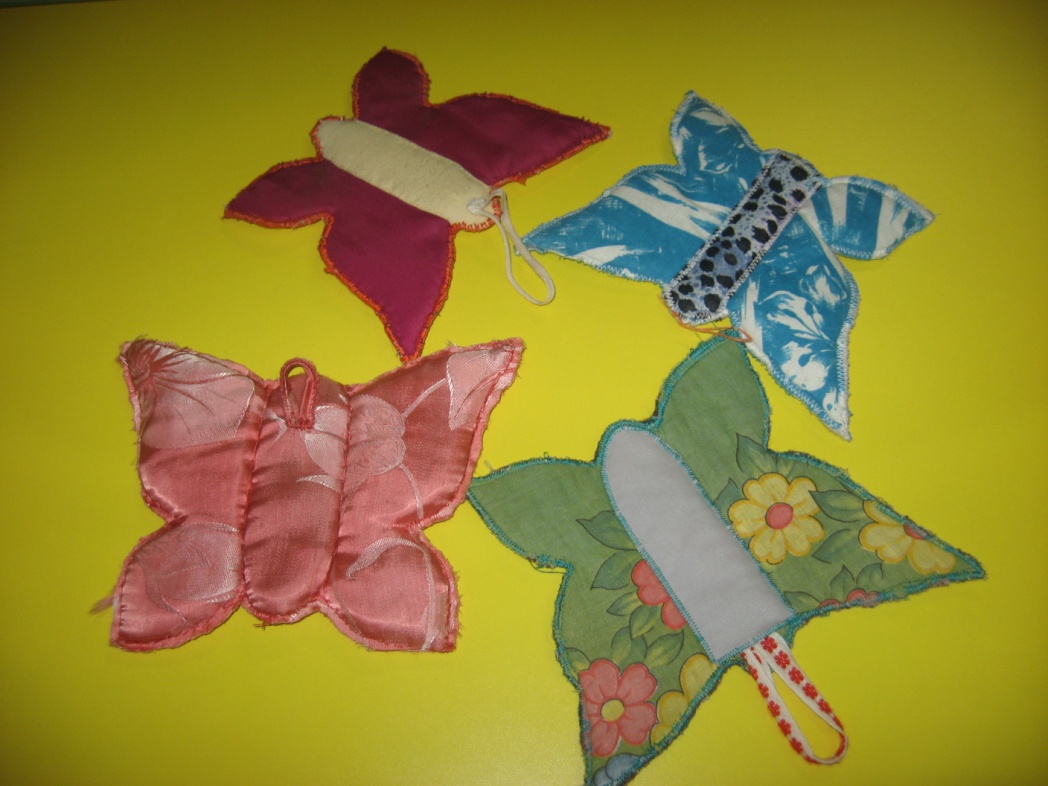 «Бабочки»
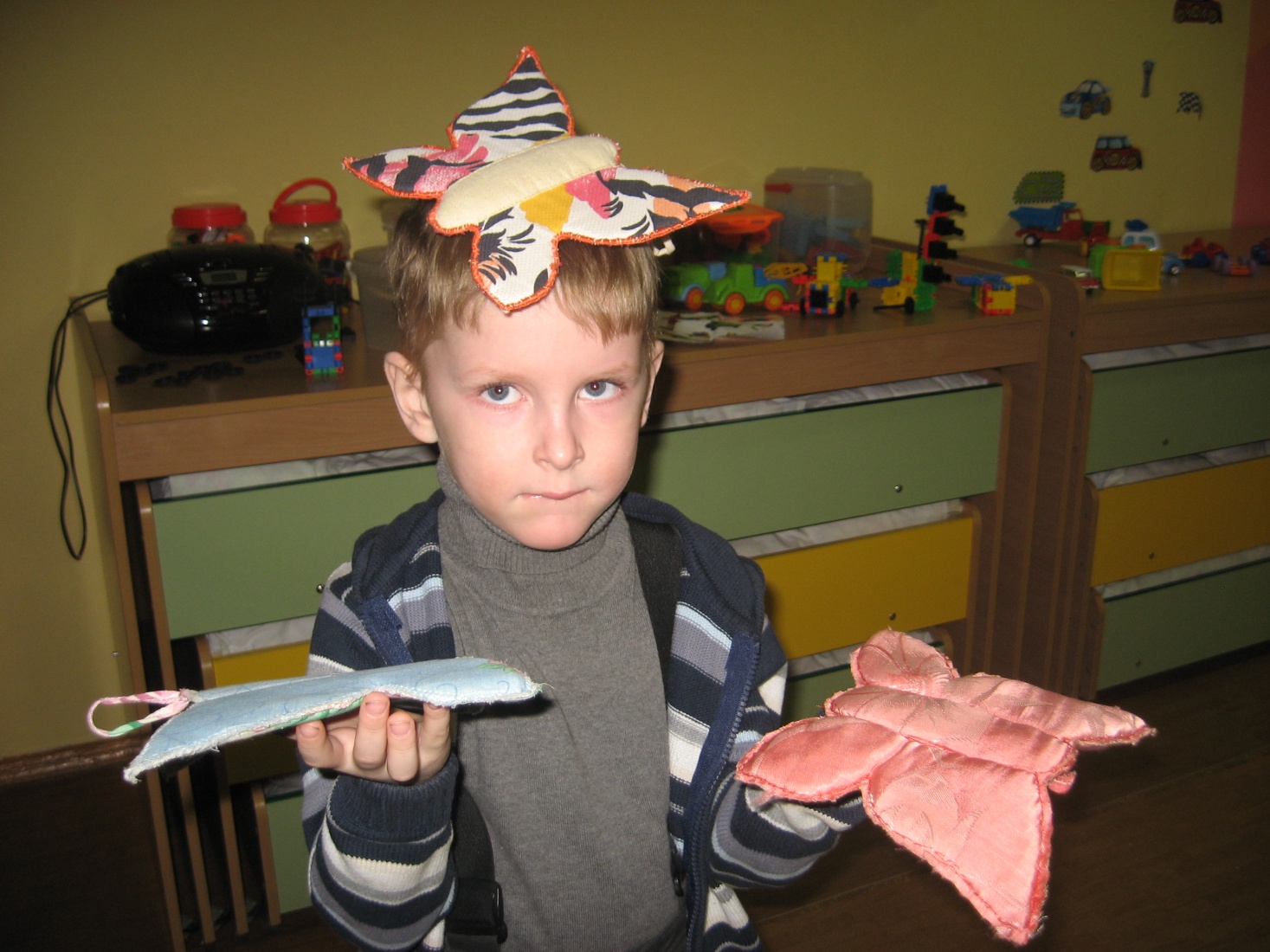 Тренажеры для пальчиковой гимнастики
Способствуют развитию мелкой моторики.
Используются в игровых и соревновательных ситуациях.
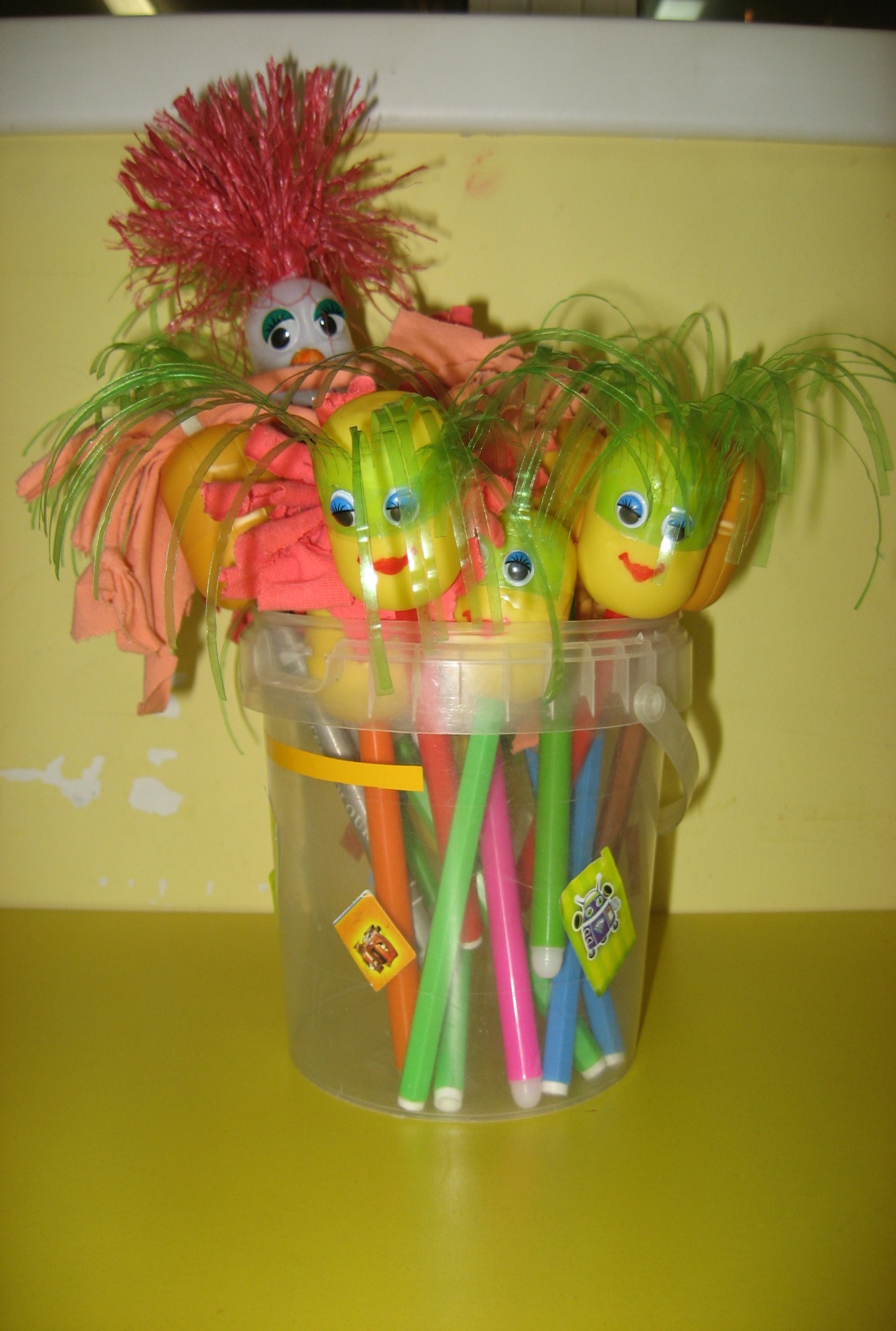 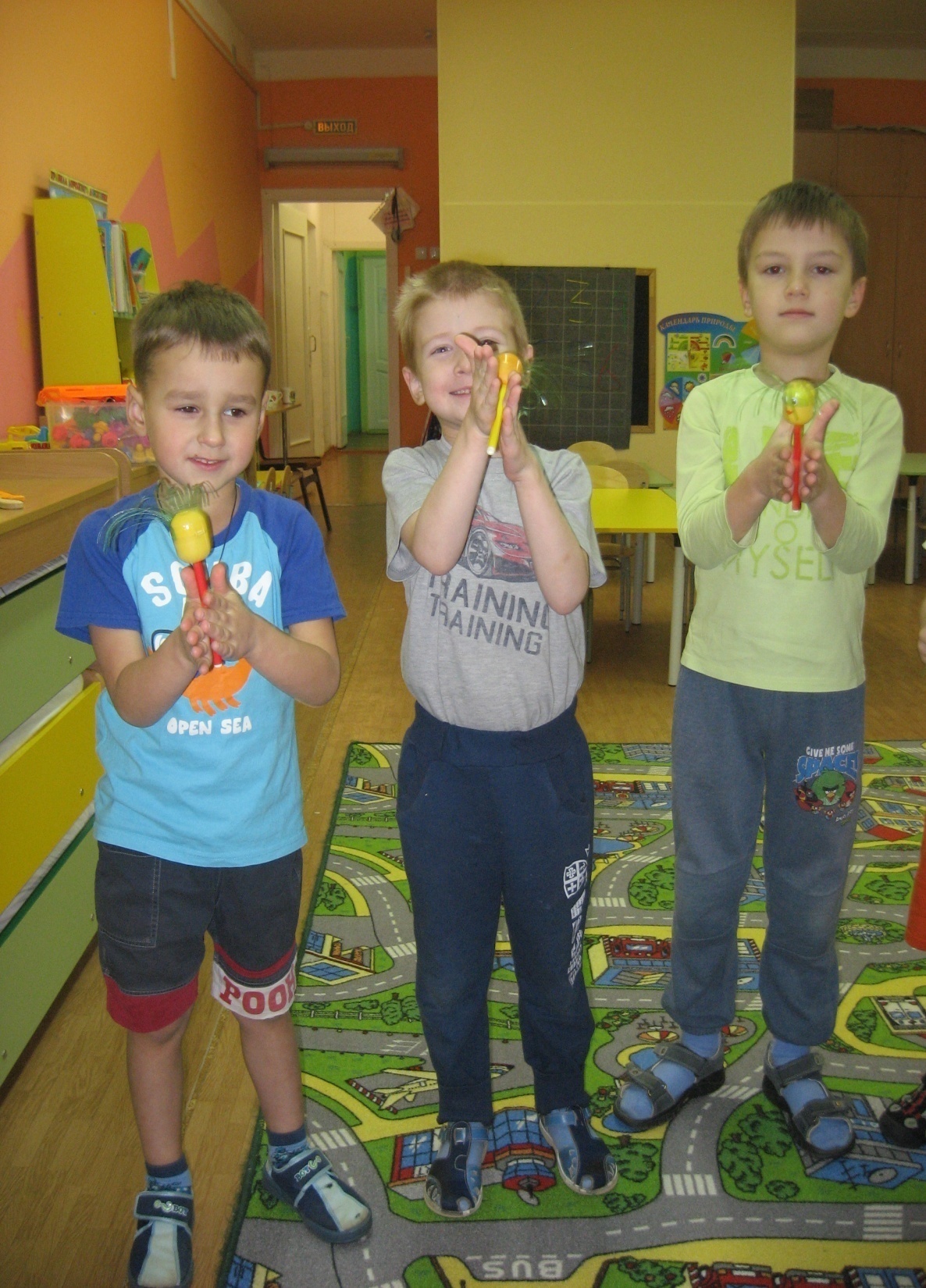 «Веселые человечки»
Для развития мелкой моторики 
и гимнастики пальцев
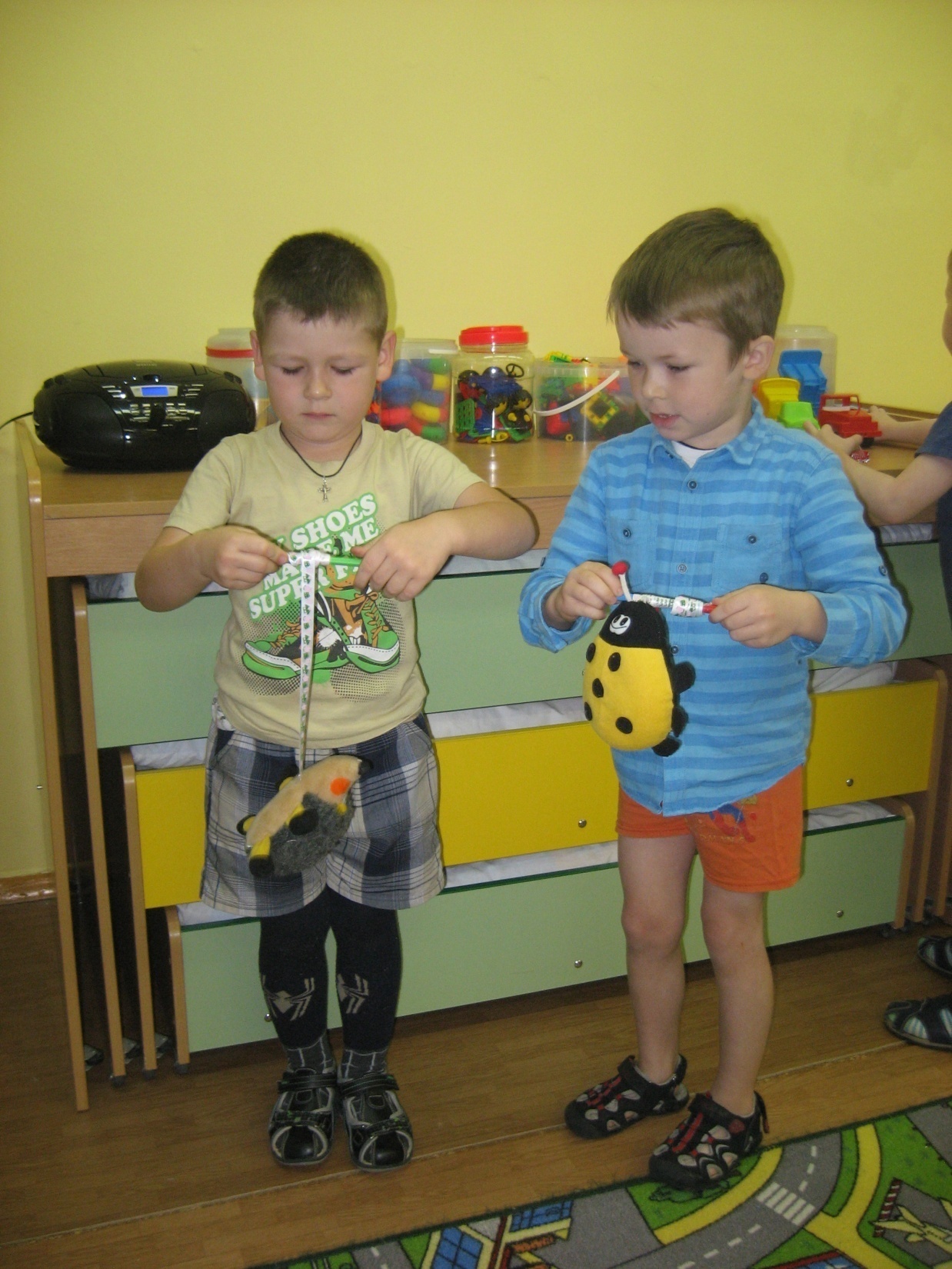 Моталочки
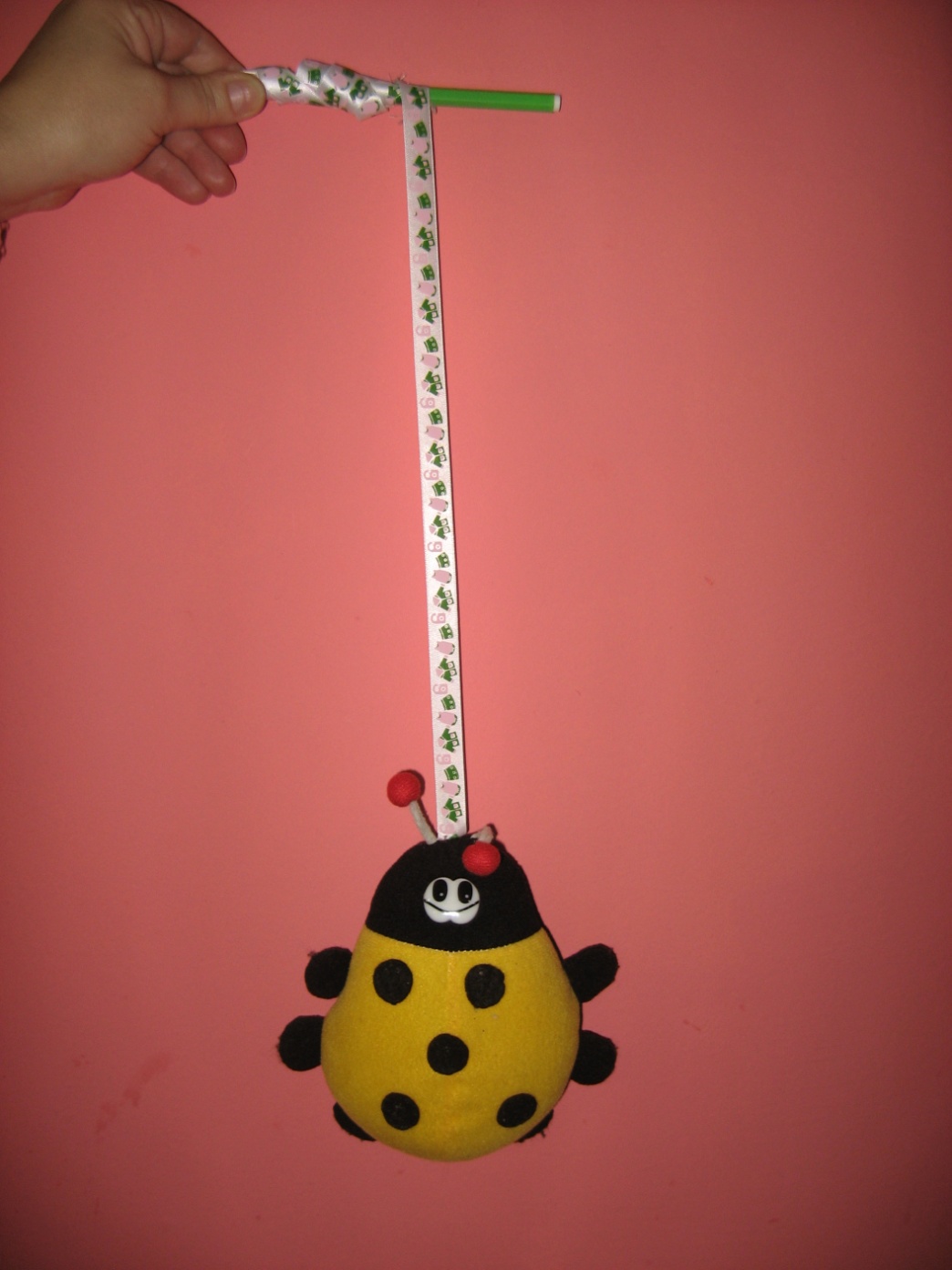 Тренажеры для развития двигательной активности
Предназначено для попадания в цель.
 Развивает глазомер, внимание, быстроту реакции,
 ловкость рук.
Используются в игровых и соревновательных ситуациях.
Кольцебросы «Уточки»
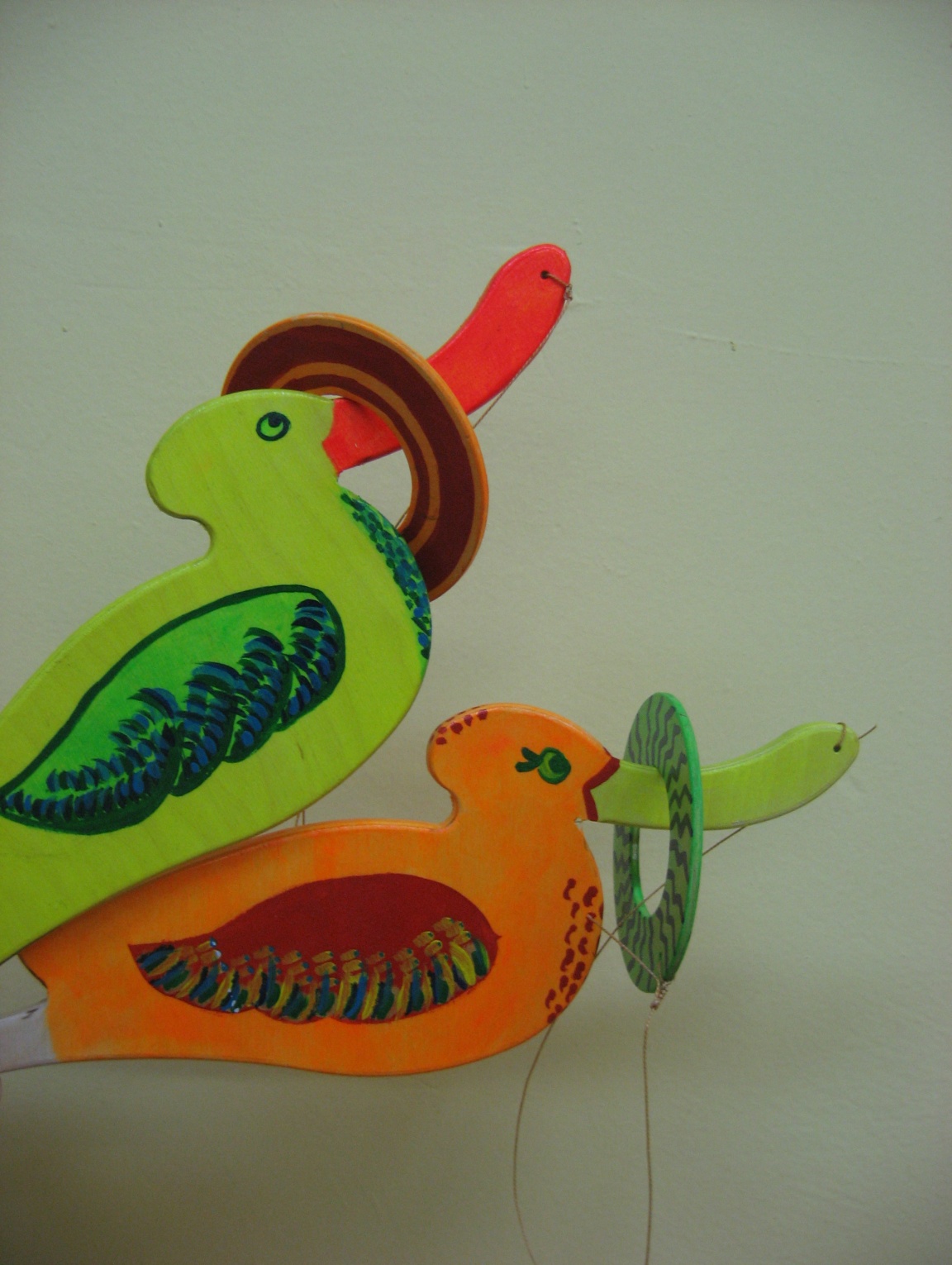 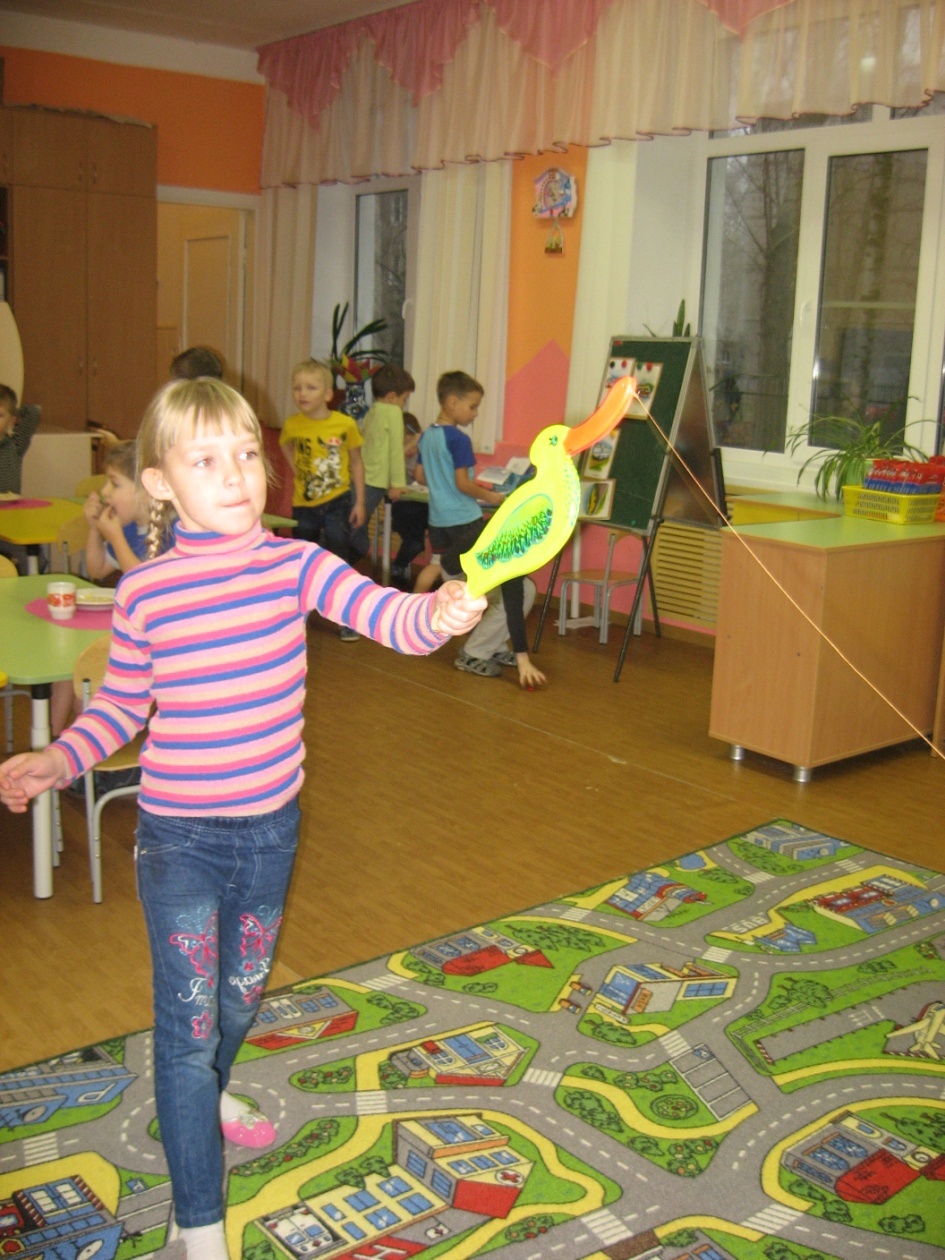 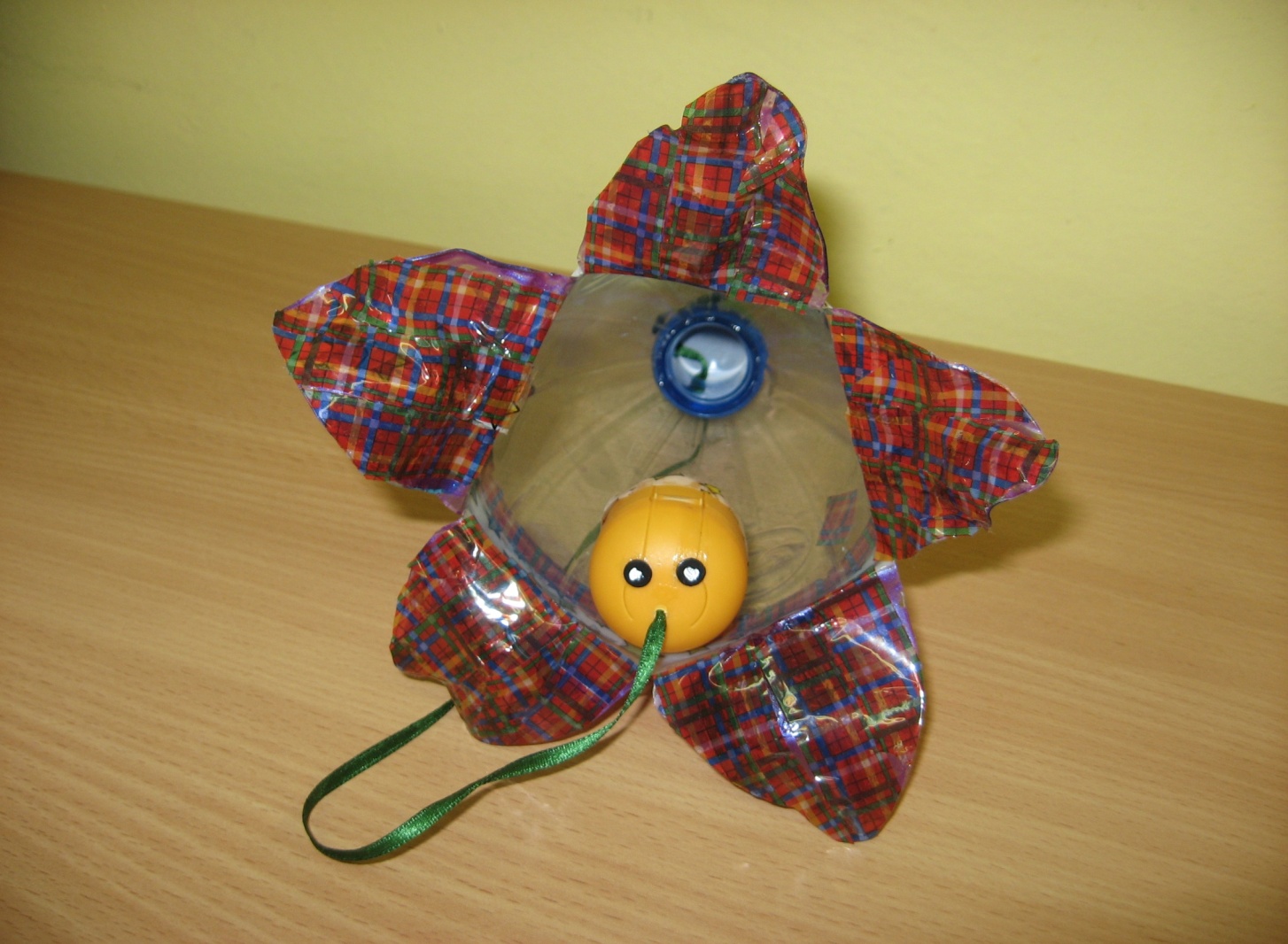 Бильбоке «Пчелка в цветочке»
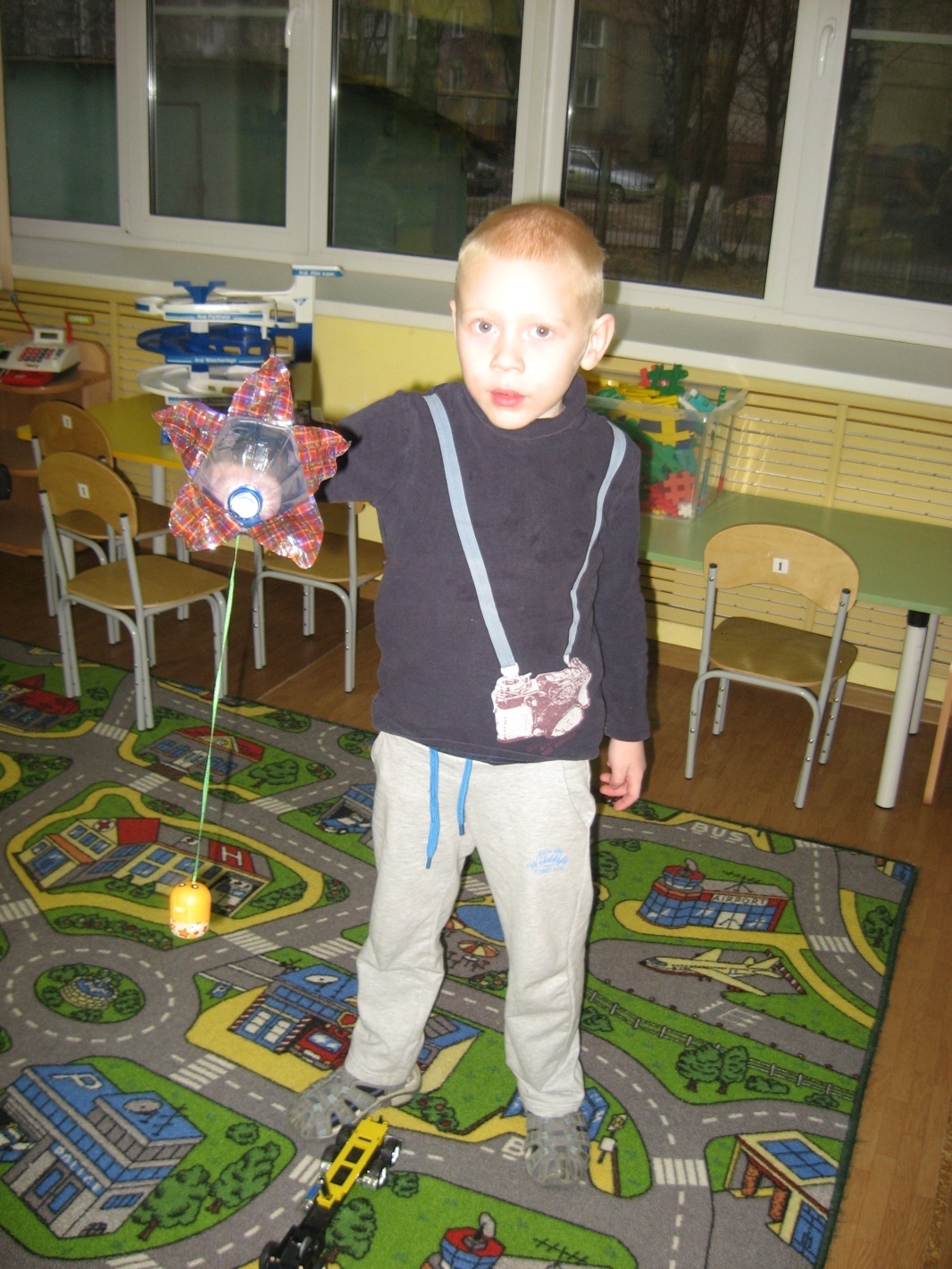 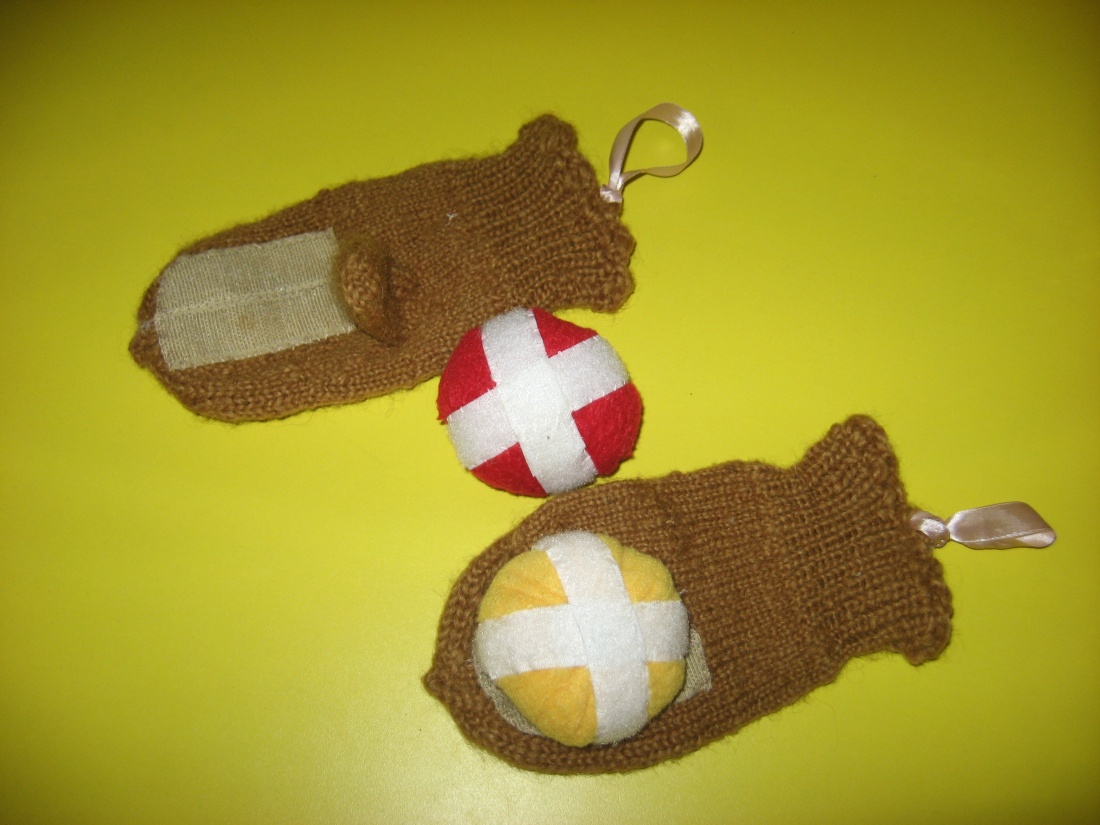 Варежки «Ловишки»
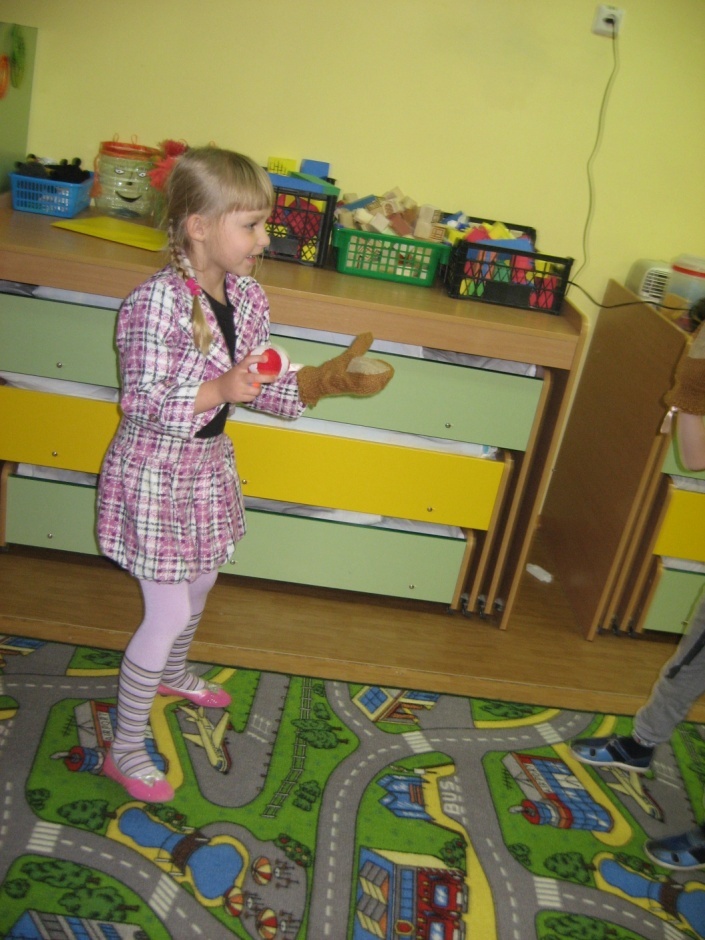 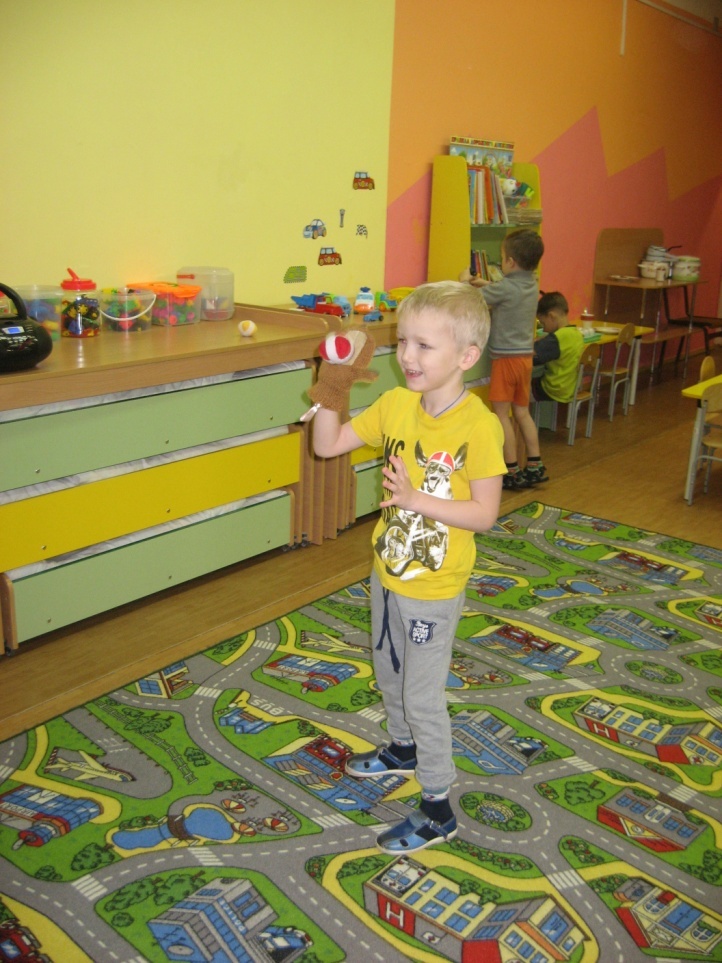 Ловишки «Детишки»
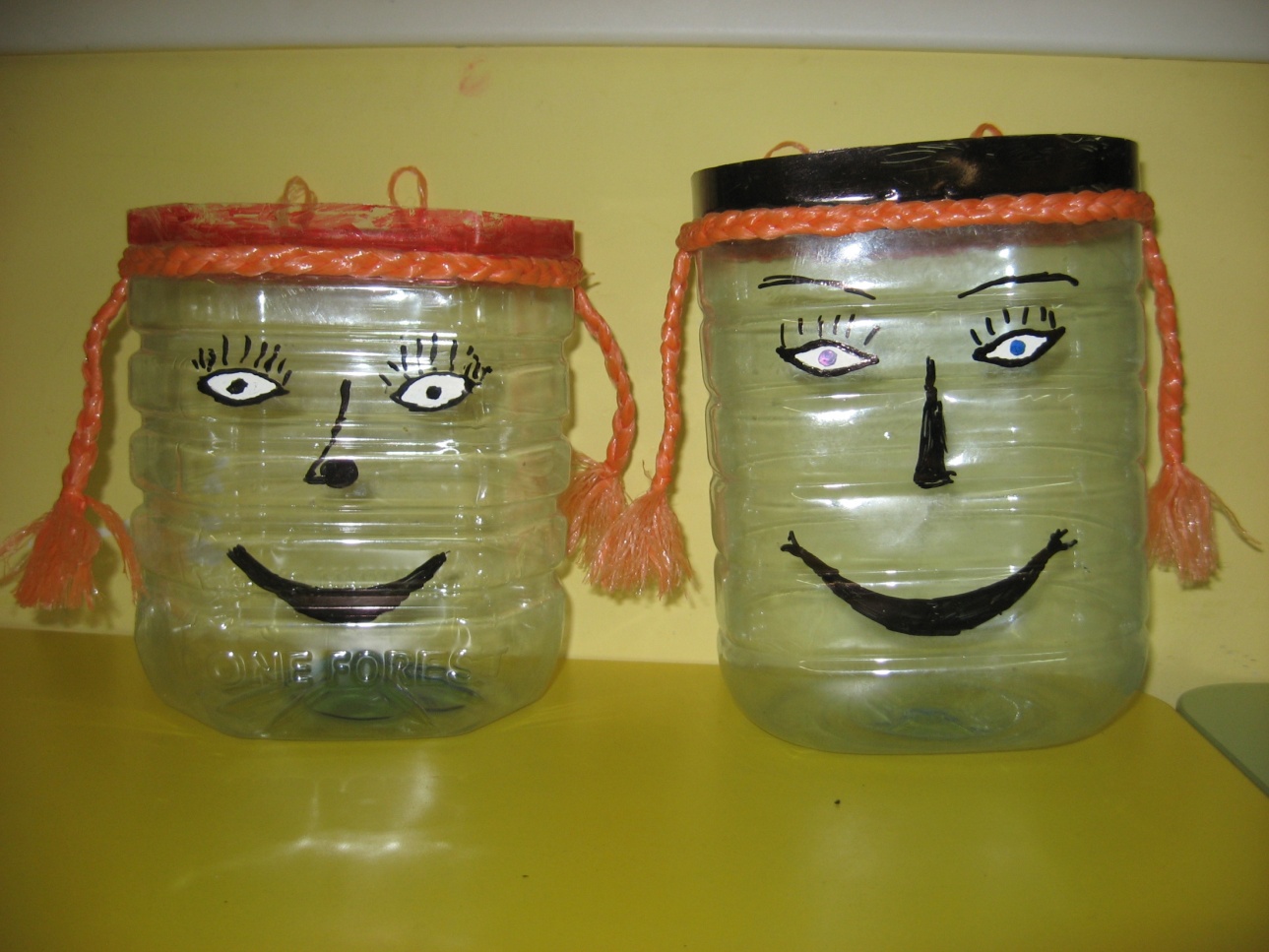 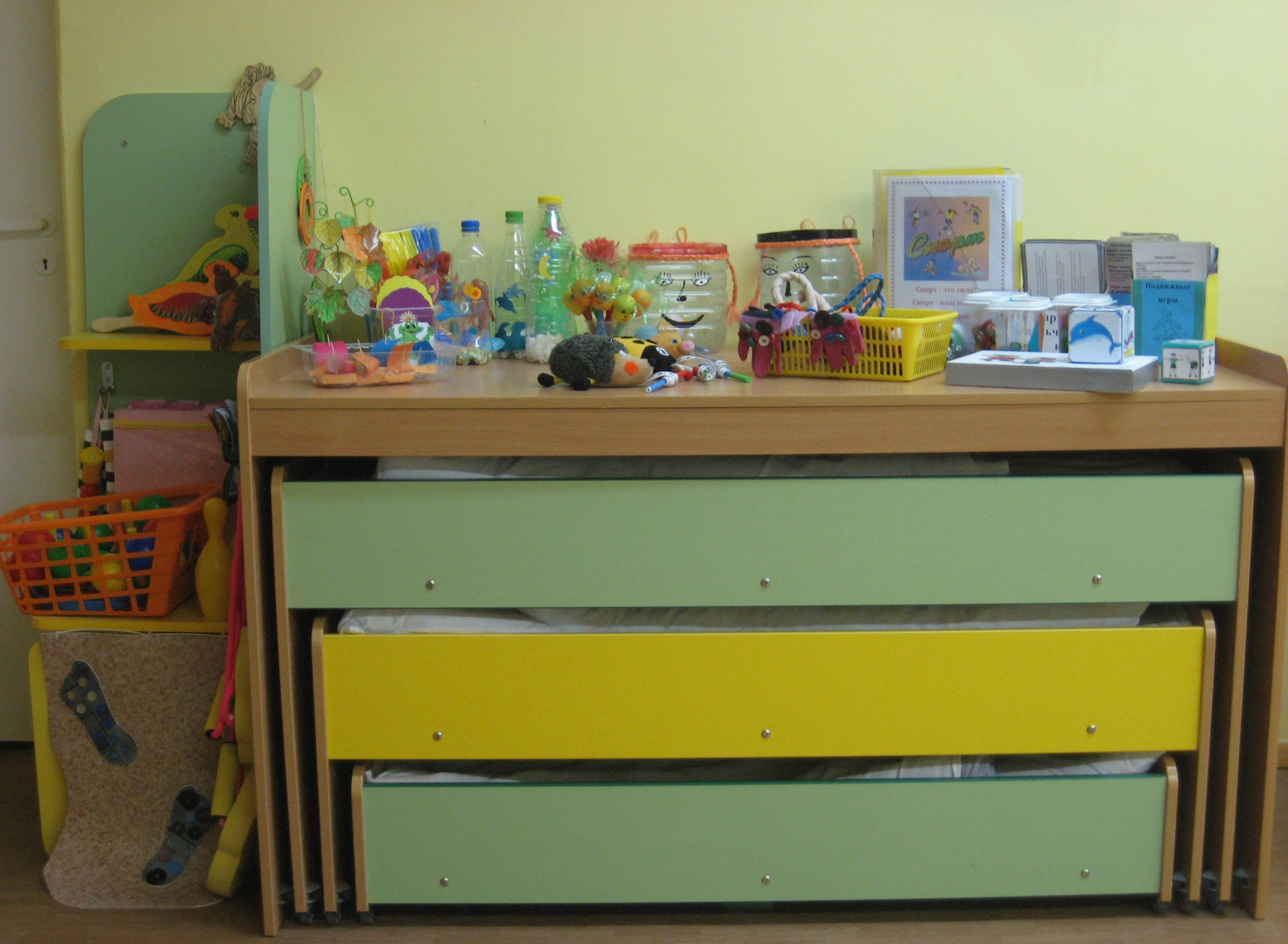 Многофункциональные тренажеры
«Волшебные косички»
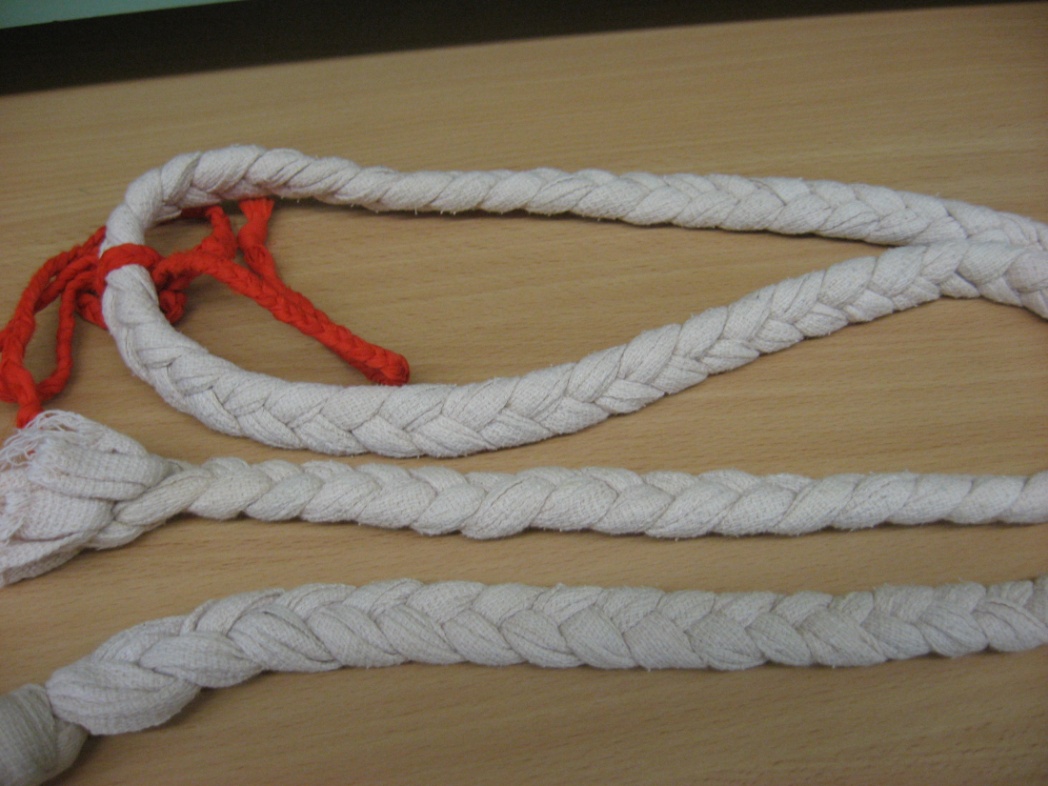 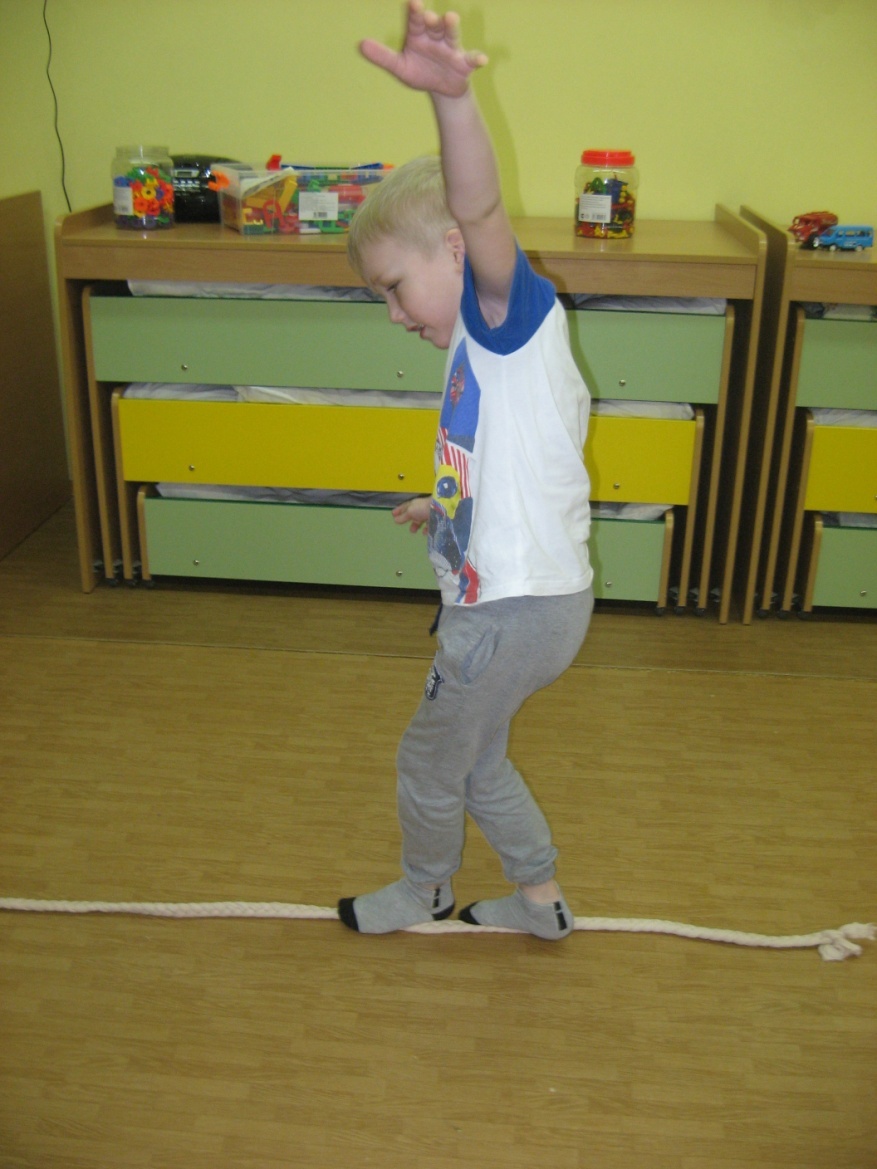 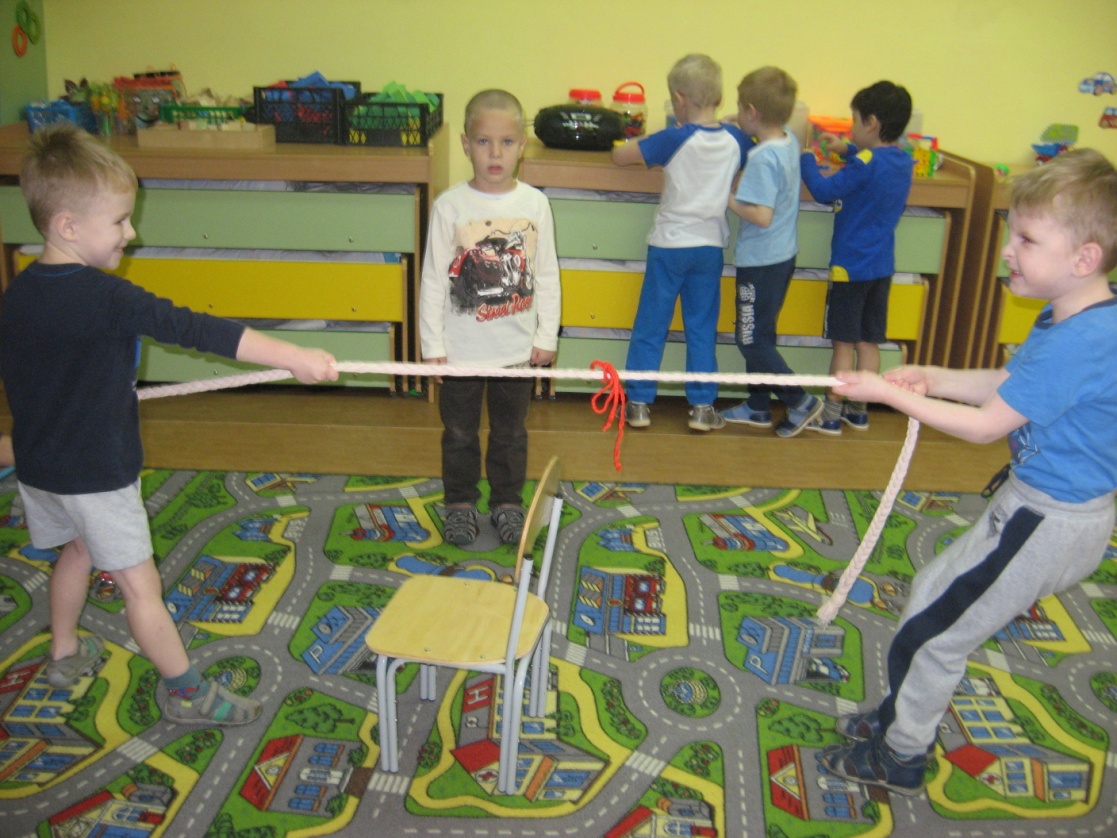 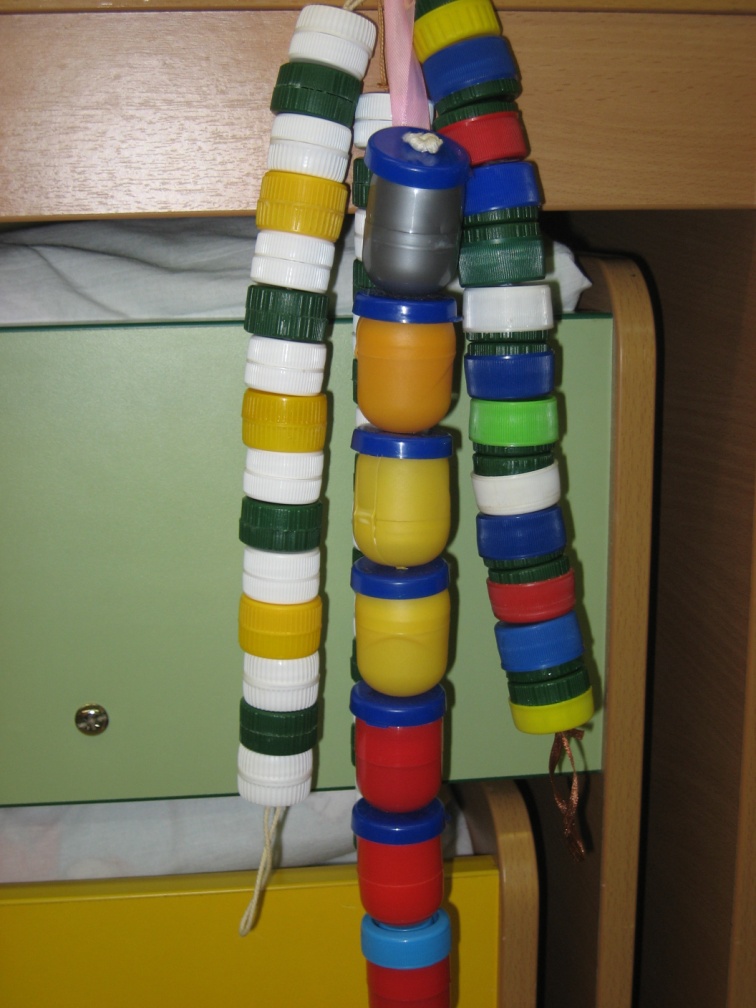 Массажеры «Киндеры»
«Веселые человечки»
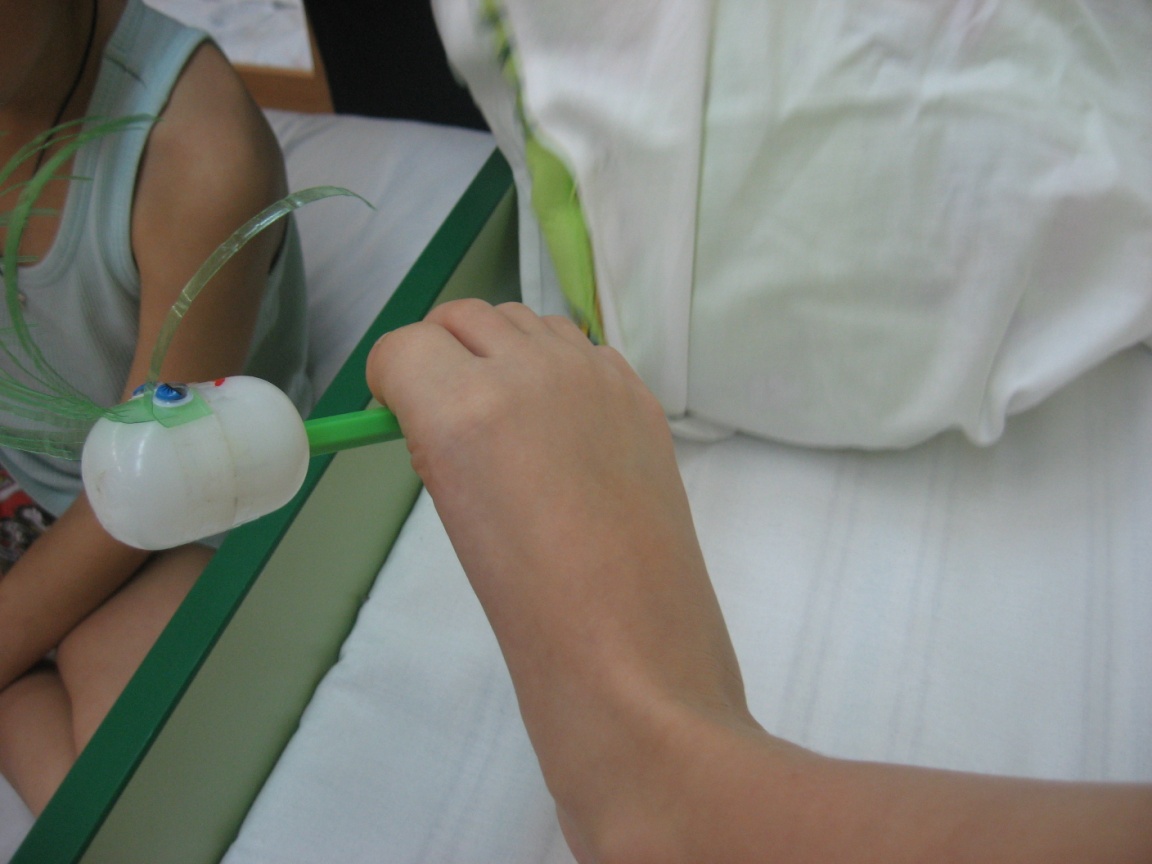 Пособия для самостоятельной гимнастики
Способствуют формированию двигательной активности, самостоятельной игровой деятельности.
Используются для проведения динамических пауз, утренней гимнастики.
«Морское путешествие»
Кубик «Делай как я»
Дидактические пособия
Способствуют формированию познавательной активности, представлению о здоровом образе жизни.
Используются в организации коллективной игры, самостоятельного изучения и индивидуальной работы с детьми..
Спортивный журнал
Д/И «Виды спорта»